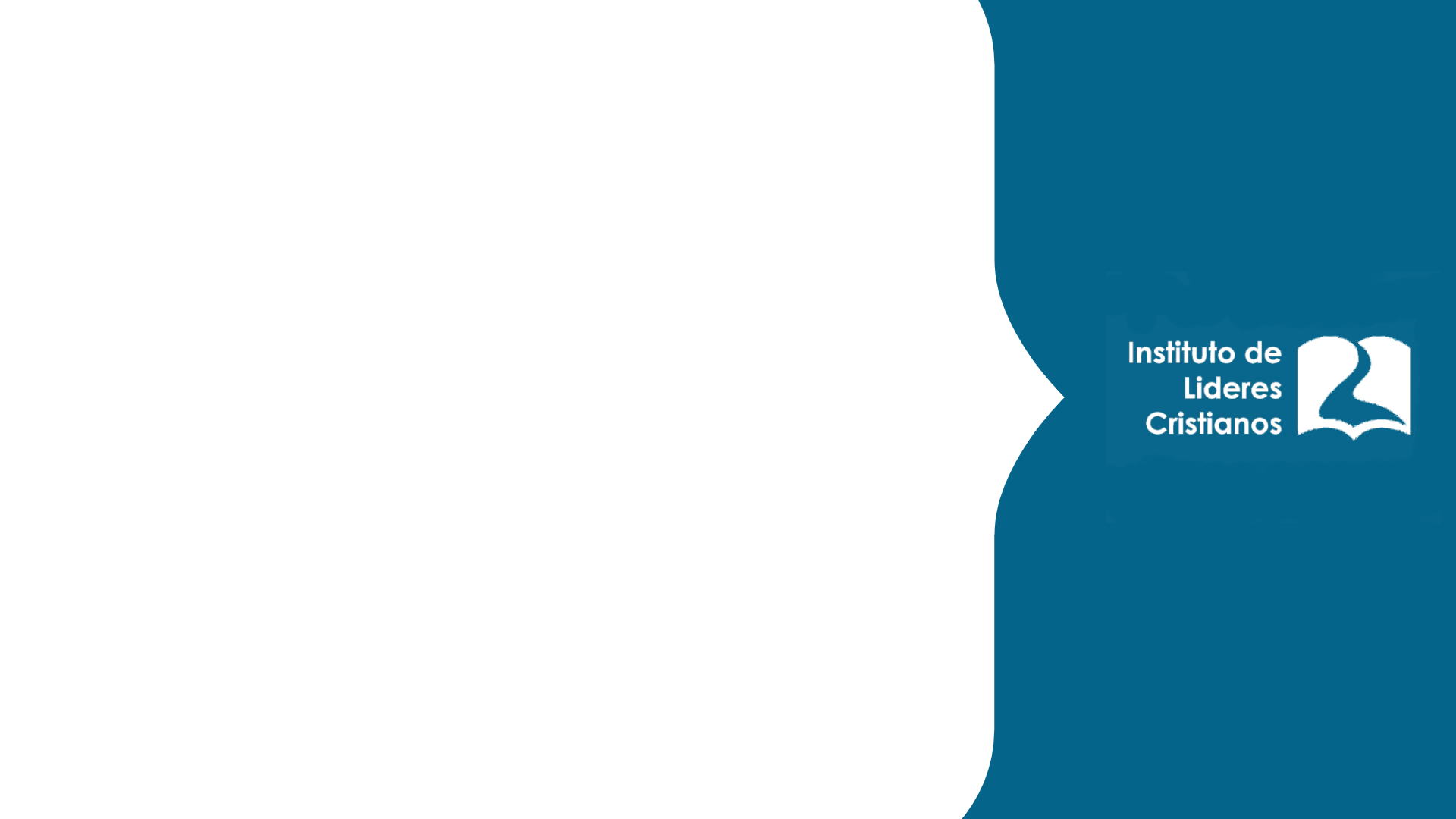 Religiones 
comparativas
Lic. Julio Eduardo Contreras Carrillo
UNIDAD 10: 
ESPIRITISMO Y OCULTISMO

MISTICISMO Y ESOTERISMO
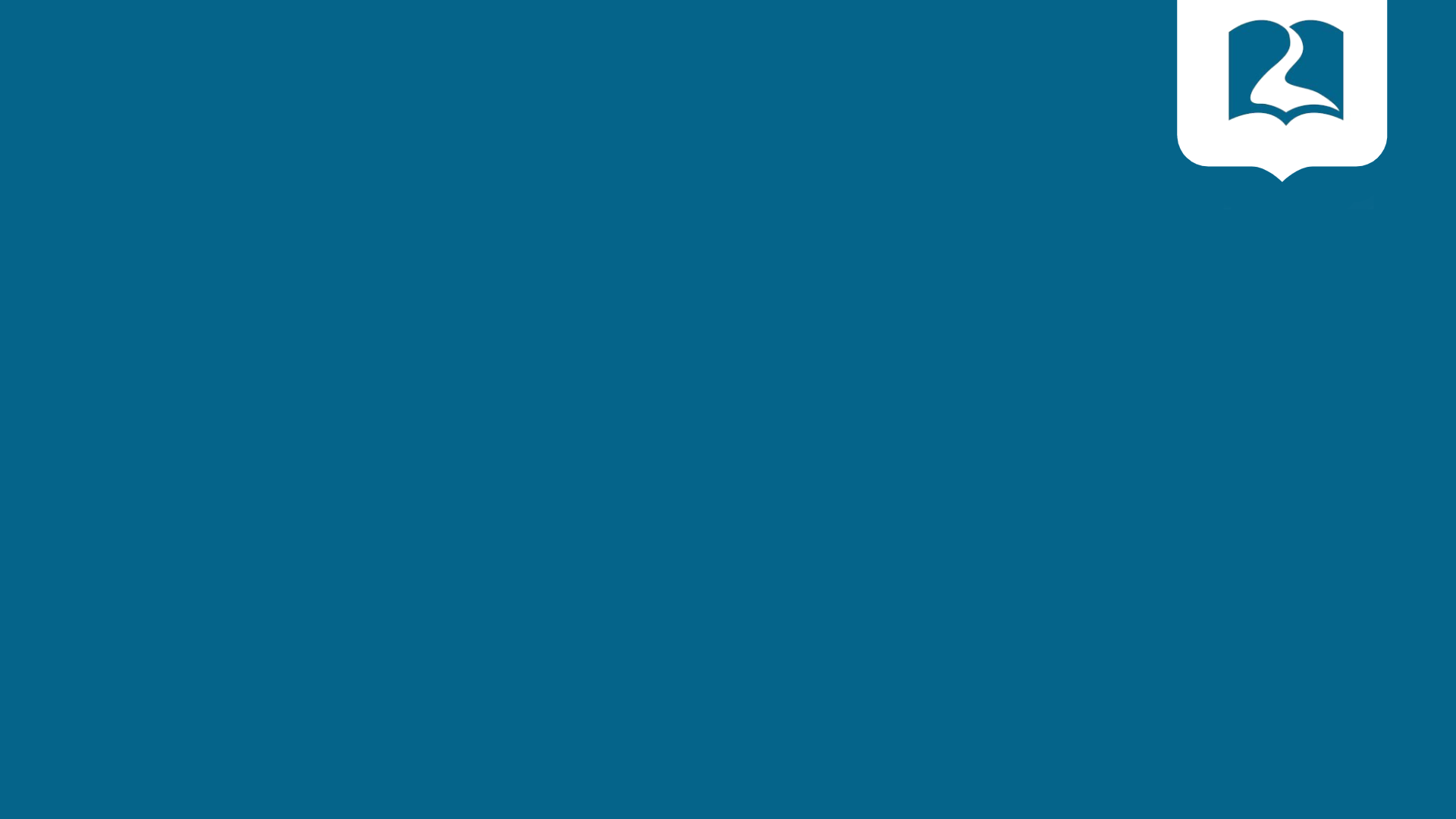 Deuteronomio 18:10-12
Reina-Valera 1960 (RVR1960)

10 No sea hallado en ti quien haga pasar a su hijo o a su hija por el fuego, ni quien practique adivinación, ni agorero, ni sortílego, ni hechicero,
11 ni encantador, ni adivino, ni mago, ni quien consulte a los muertos.
12 Porque es abominación para con Jehová cualquiera que hace estas cosas, y por estas abominaciones Jehová tu Dios echa estas naciones de delante de ti.
INSTITUTO DE LIDERES CRISTIANOS
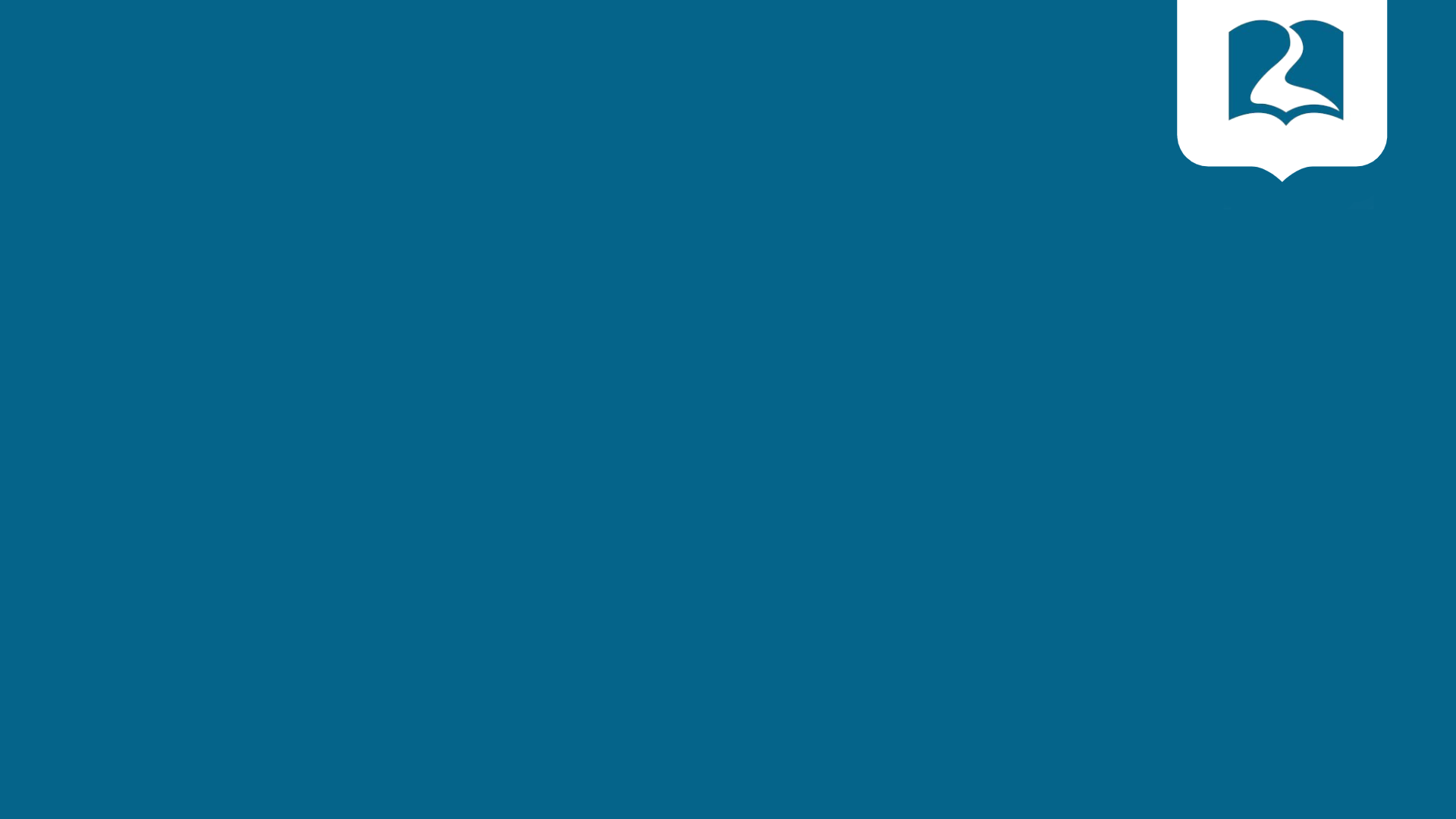 Misticismo y Esoterismo
INSTITUTO DE LIDERES CRISTIANOS
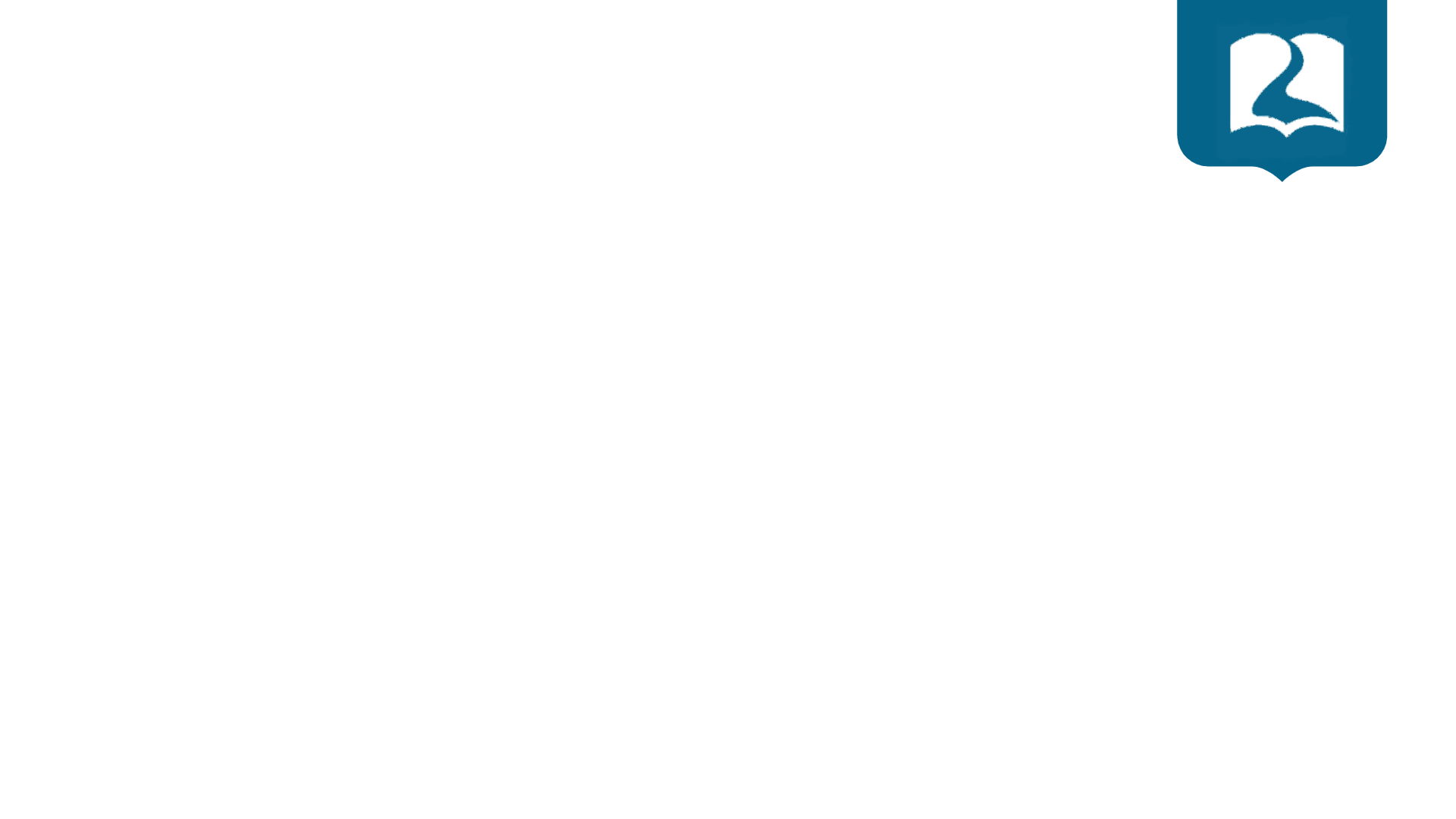 Misticismo
-	Doctrina religiosa y filosófica que 	enseña la comunicación directa entre 	el hombre y la divinidad a través de la 	intuición o el éxtasis
-	Estado de perfección religiosa que 	consiste en la unión inefable del alma 	con Dios.
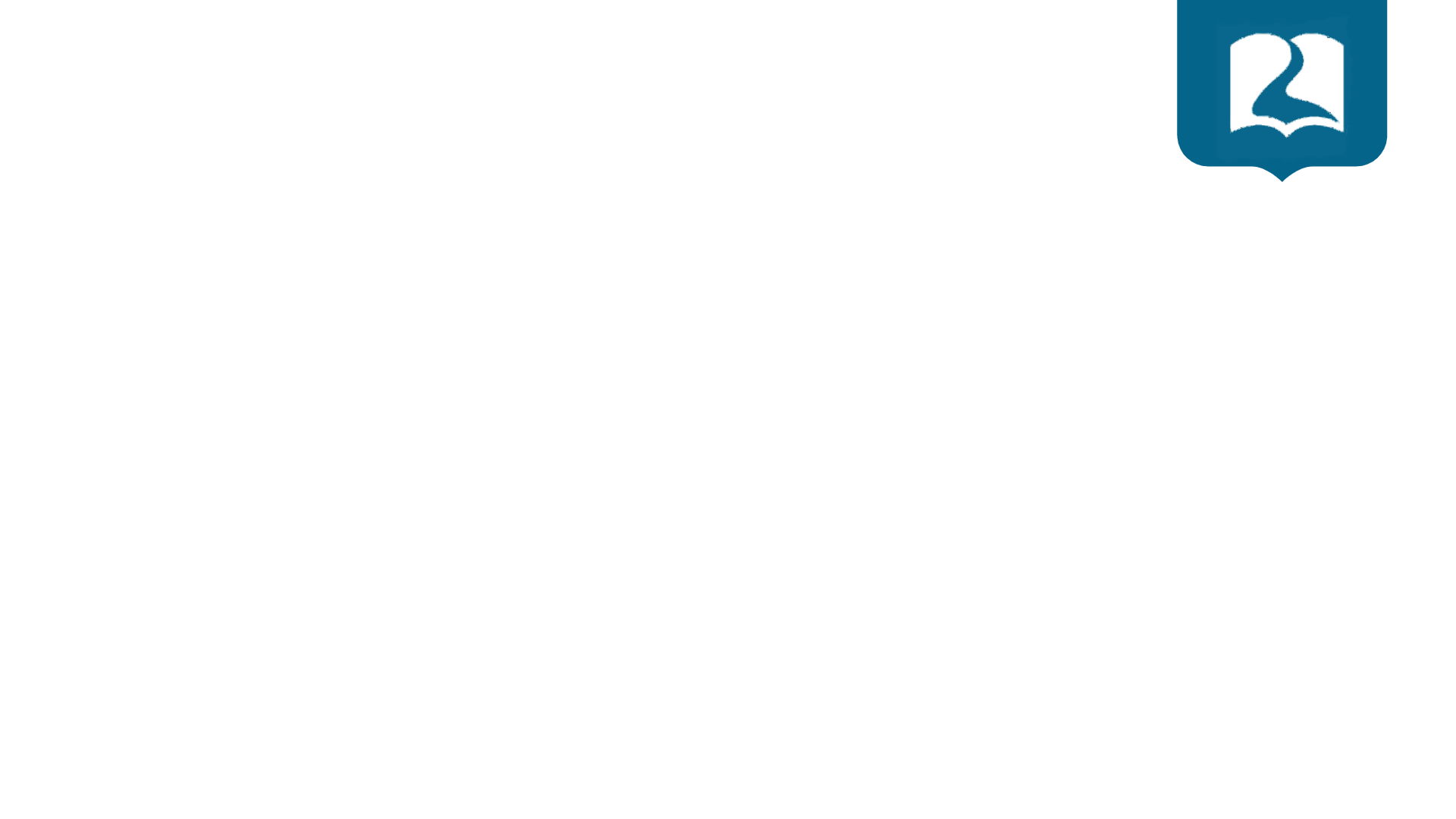 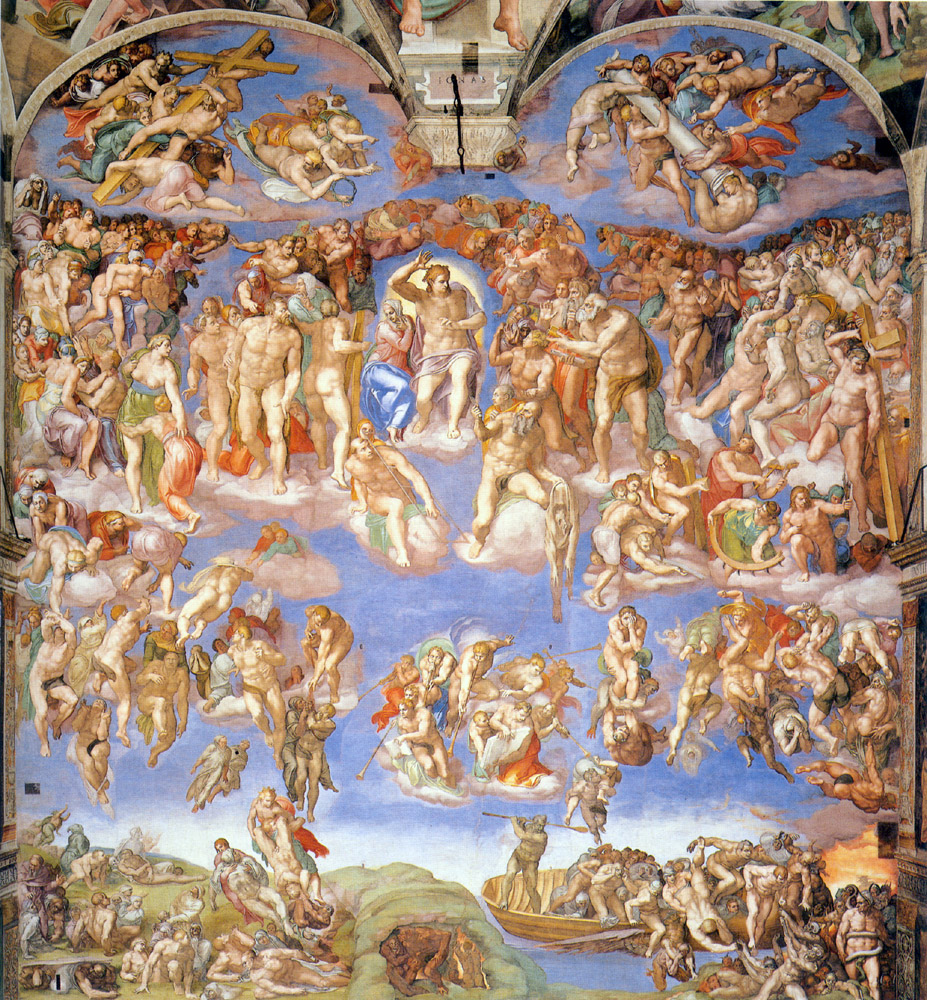 Juicio final- Miguel Ángel
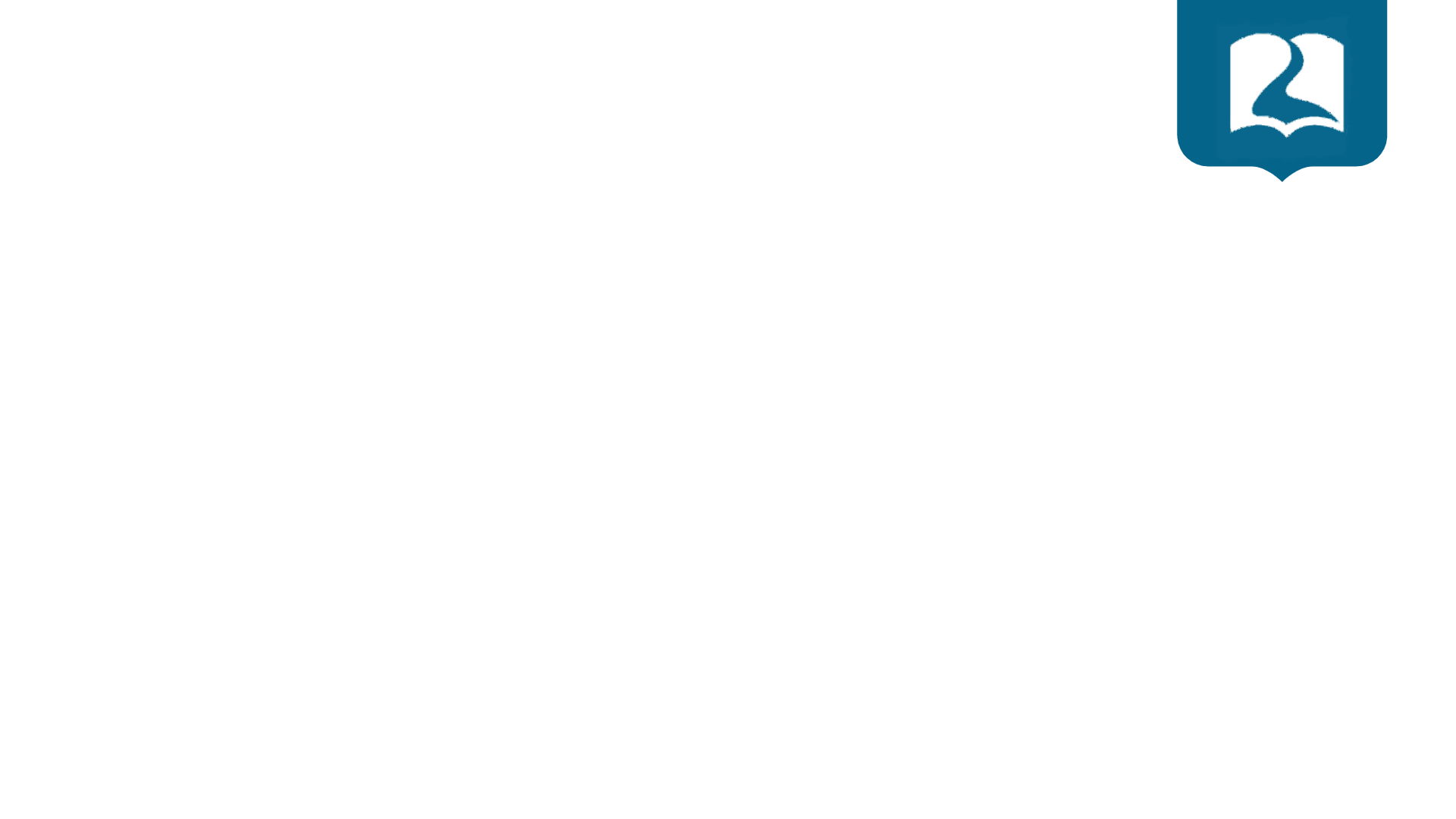 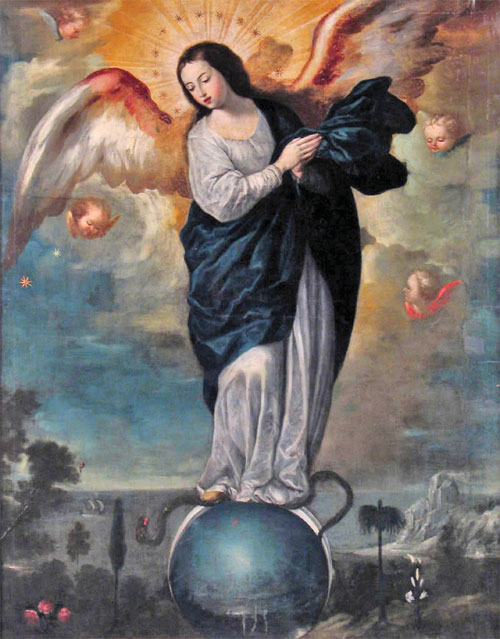 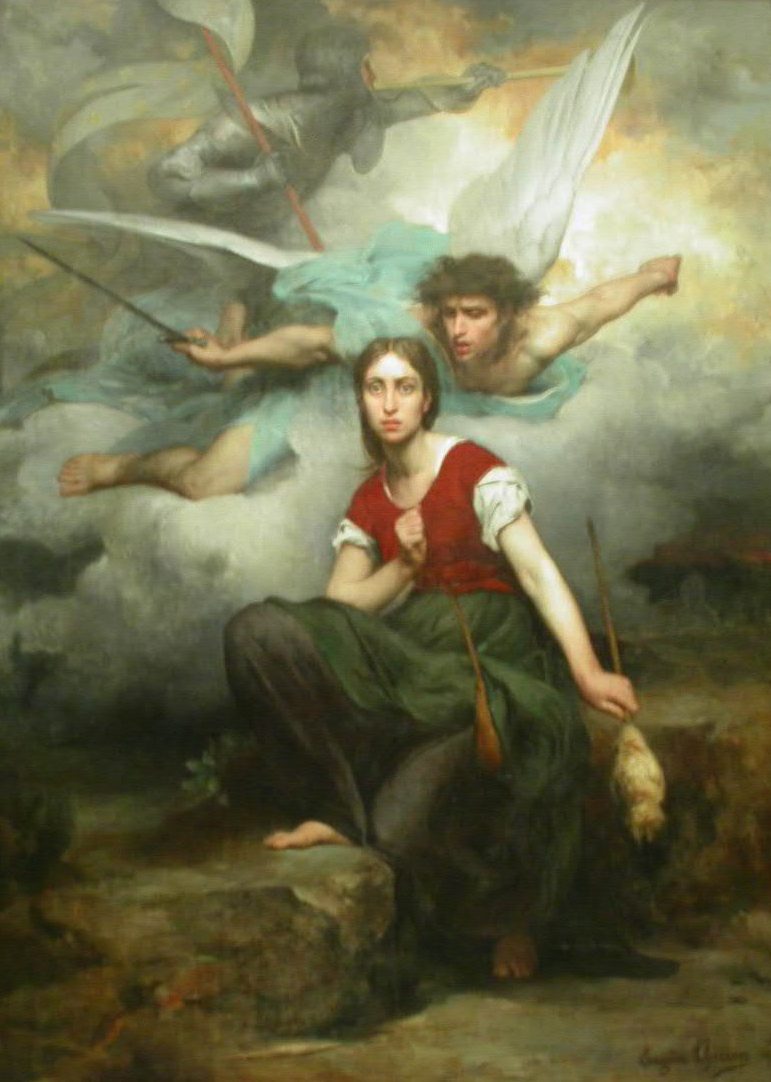 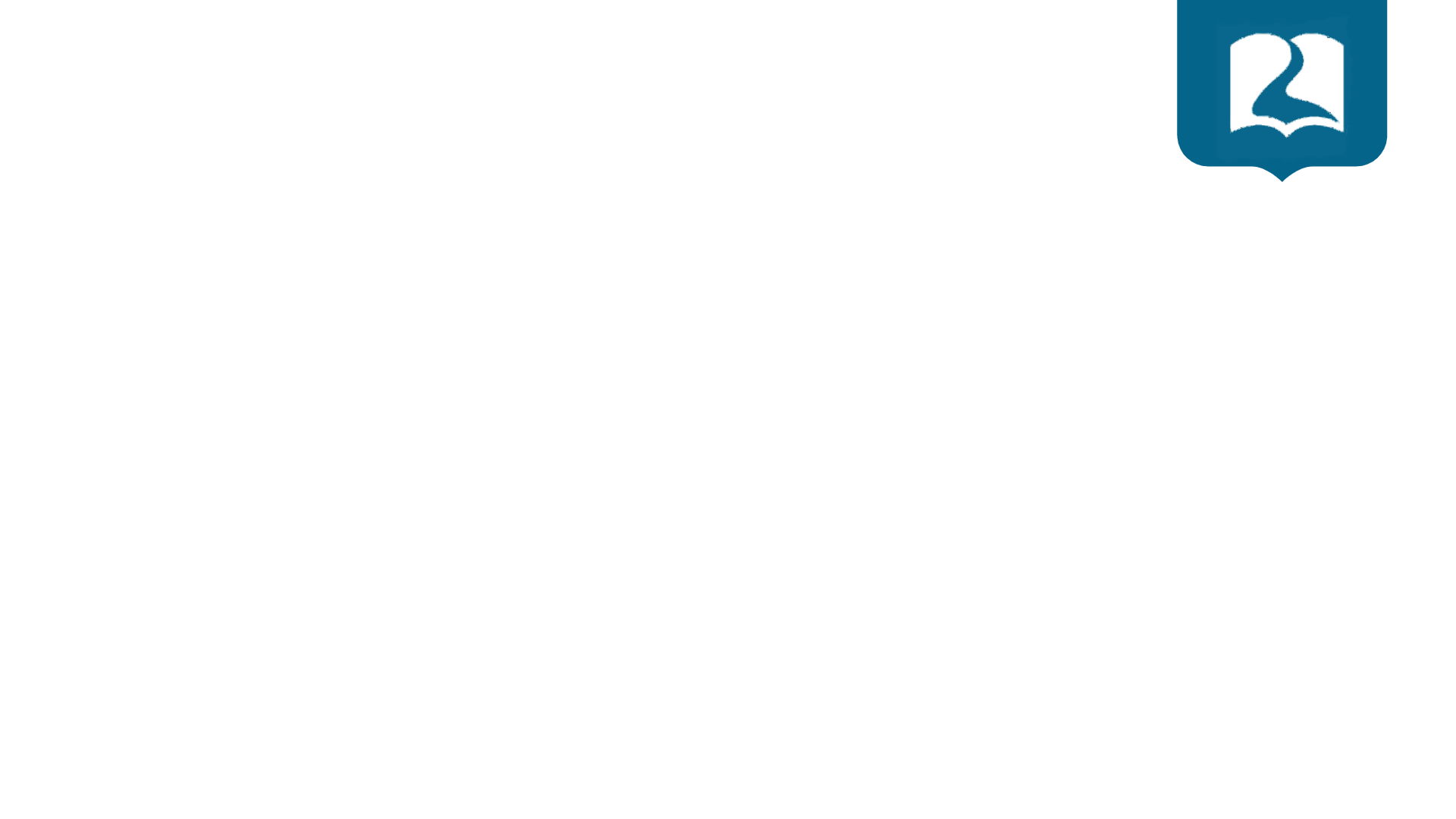 "MORAL", "ASCÉTICO" Y "MÍSTICO"
Moral - Reglas y normas de determinada religión
Ascético - Apartamiento del pecado a través de técnicas físico-espirituales (monjes, ermitaños)
Místico - Perfección por amor a la Divinidad
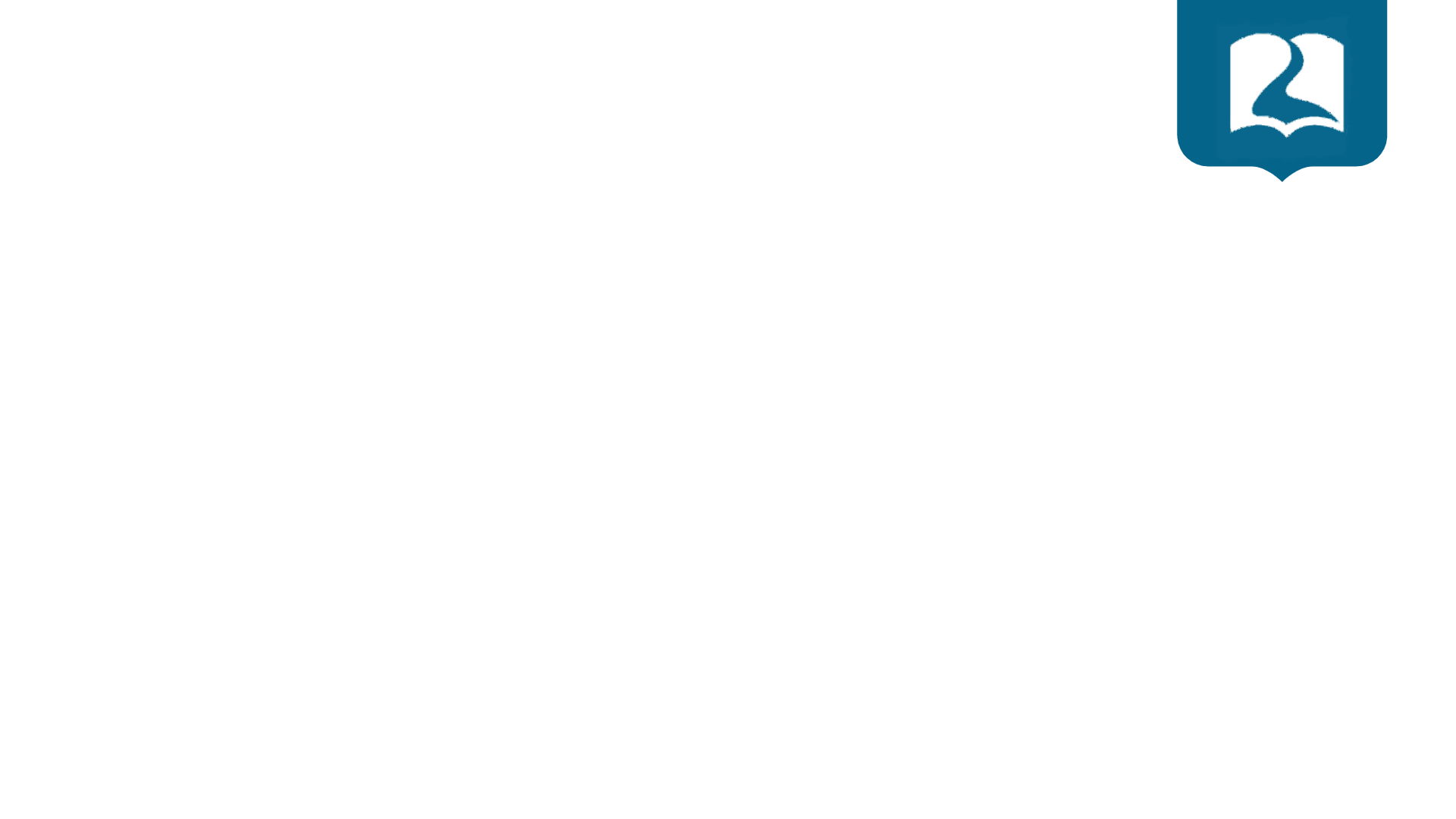 INEFABILIDAD, INTUICIÓN, INESTABILIDAD Y PASIVIDAD
No se puede explicar
No se razona, solo llega por una repentina revelación intuitiva
Es la corta duración del estado
El místico no hace nada, queda pasivo, deja que la divinidad haga todo
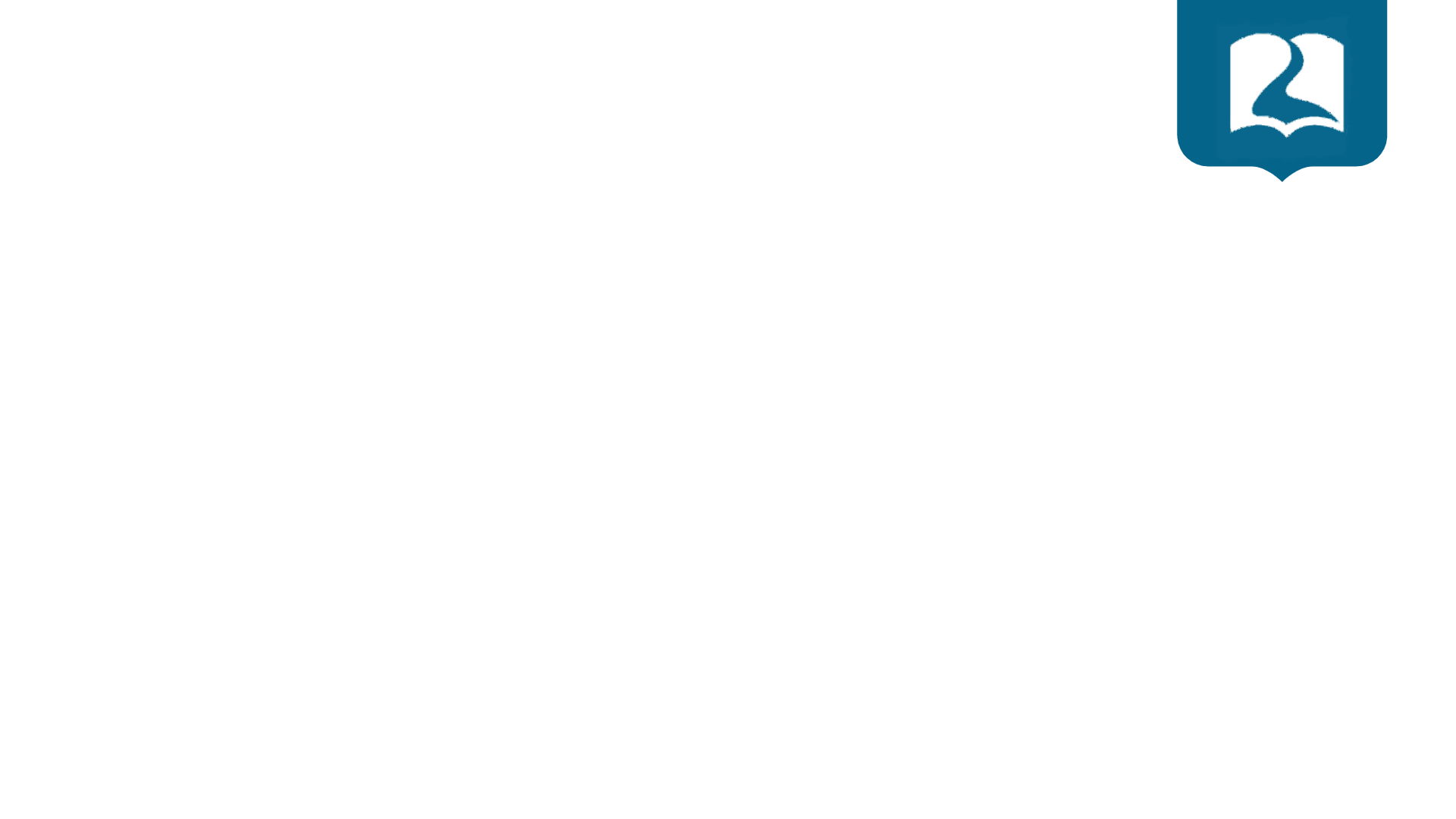 Misticismo malo en el cristianismo
Colosenses 2:18-19
Reina-Valera 1960 (RVR1960)
18 Nadie os prive de vuestro premio, afectando humildad y culto a los ángeles, entremetiéndose en lo que no ha visto, vanamente hinchado por su propia mente carnal,
19 y no asiéndose de la Cabeza, en virtud de quien todo el cuerpo, nutriéndose y uniéndose por las coyunturas y ligamentos, crece con el crecimiento que da Dios.
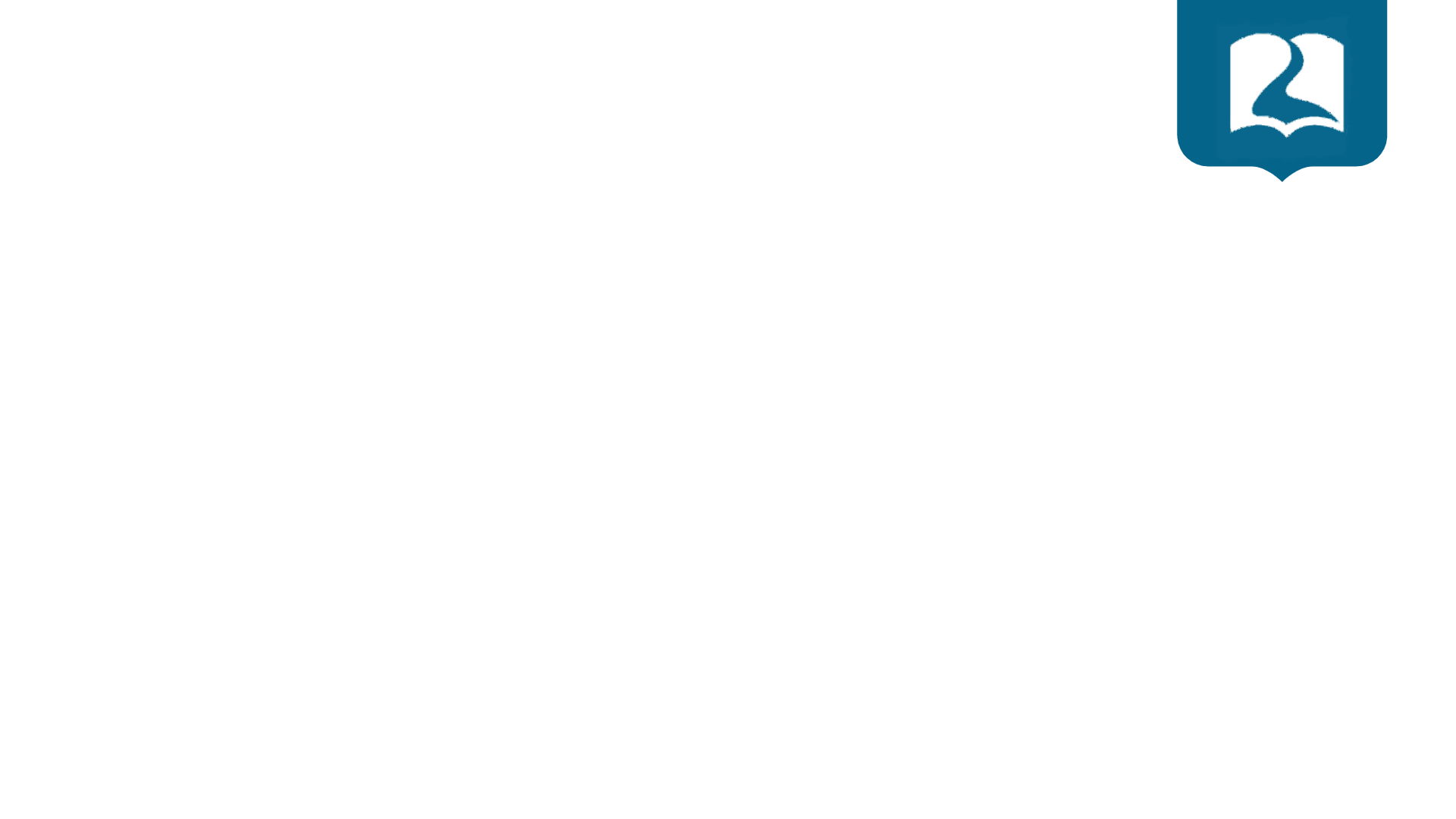 EN LÍNEAS GENERALES, LOS CINCO PILARES DEL MISTICISMO EN LAS RELIGIONES SON:
EL HINDÚ 
EL JUDAICO 
EL GRIEGO 
EL ISLÁMICO
EL CRISTIANO
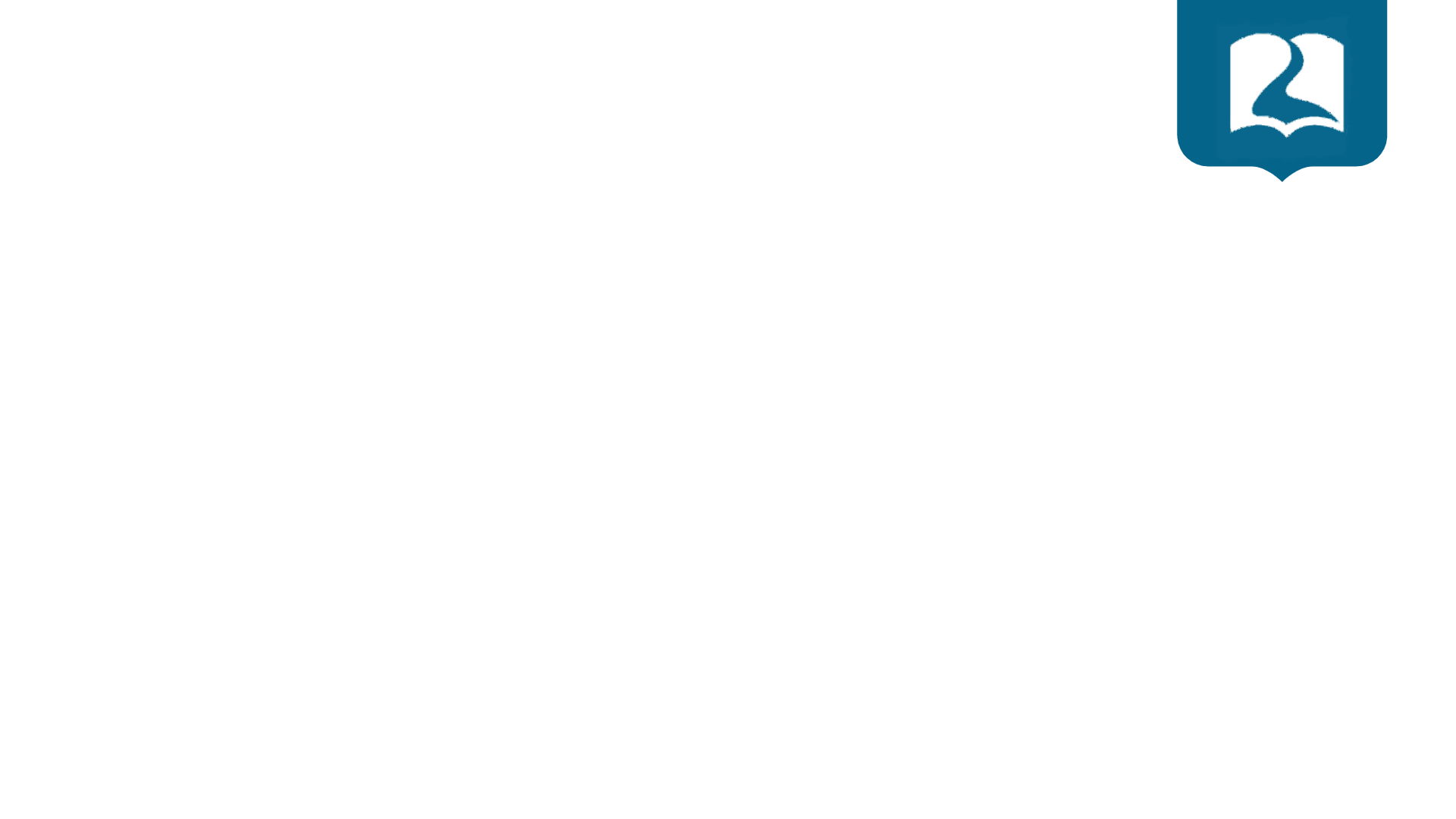 Armas no carnales
2 Corintios 10:3-5
Reina-Valera 1960 (RVR1960)
3 Pues aunque andamos en la carne, no militamos según la carne;
4 porque las armas de nuestra milicia no son carnales, sino poderosas en Dios para la destrucción de fortalezas,
5 derribando argumentos y toda altivez que se levanta contra el conocimiento de Dios, y llevando cautivo todo pensamiento a la obediencia a Cristo,
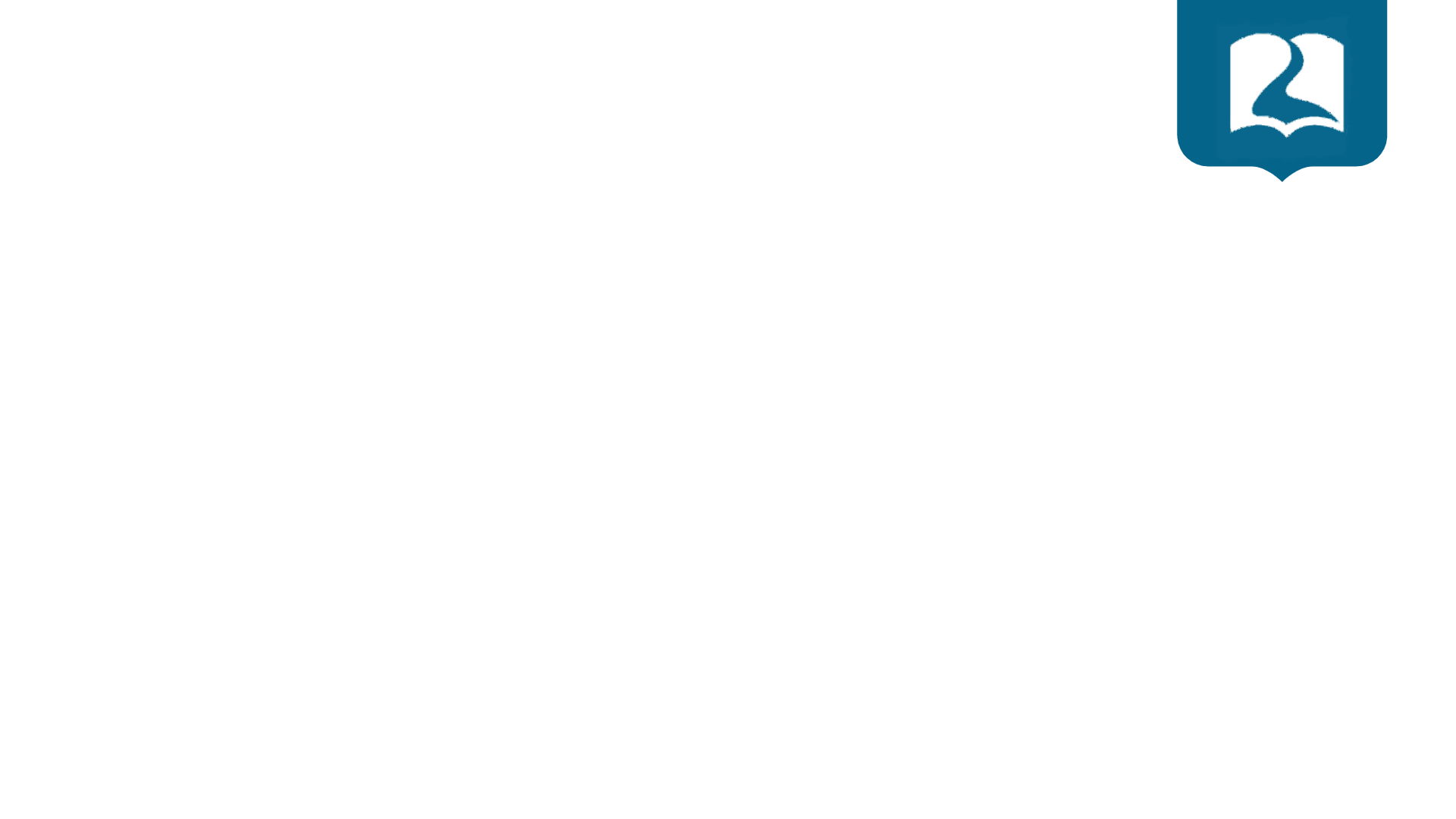 Esoterismo
1. Oculto, reservado. 
2. Dícese de lo que es impenetrable o de difícil acceso para la mente. 
3. Dícese de la doctrina que los filósofos de la antigüedad no comunicaban sino a corto número de sus discípulos.
4. Dícese de cualquier doctrina que se transmite oralmente a los iniciados.
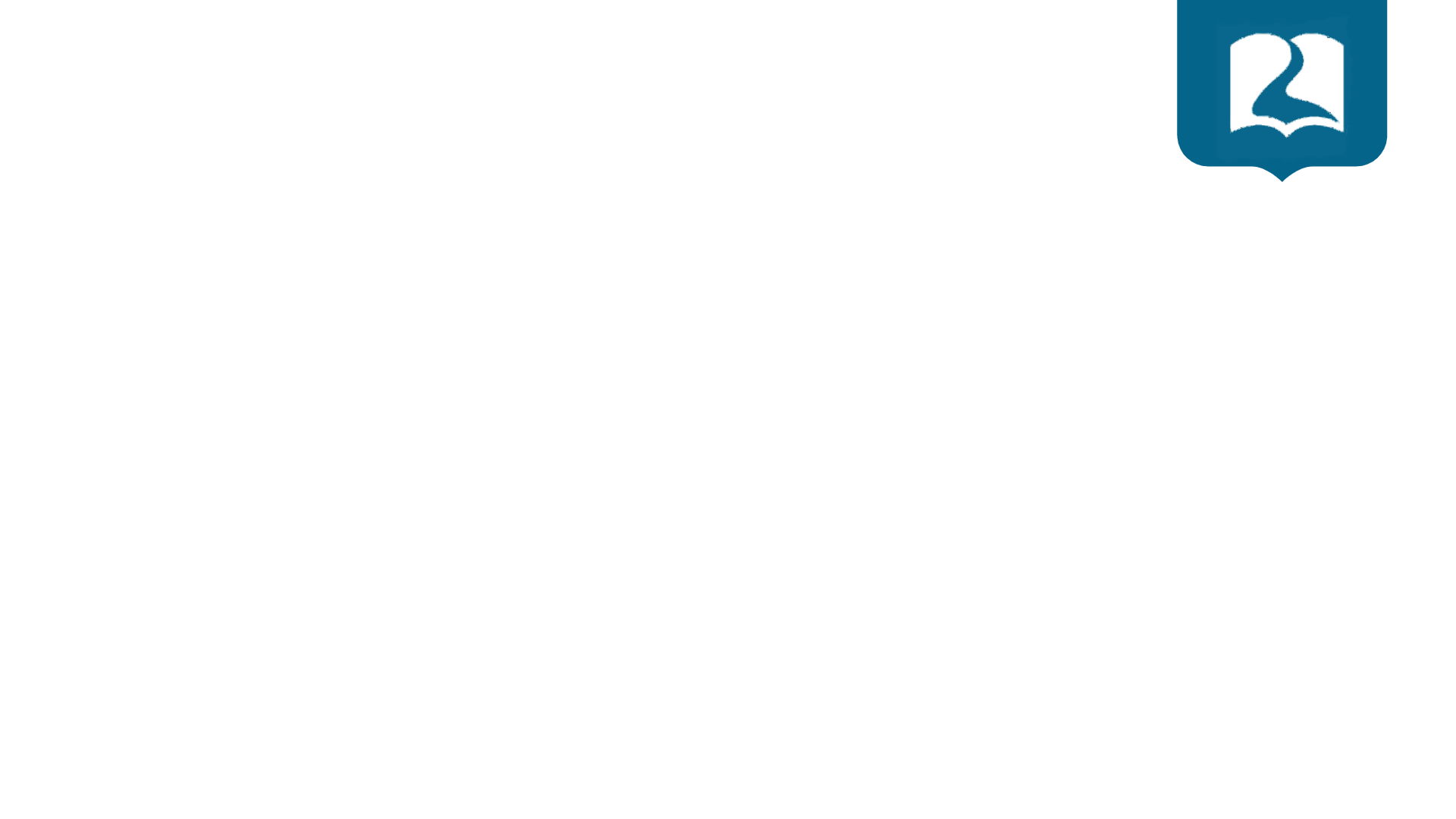 Esoterismo
Se trata del estudio de la realidad esotérica, es decir, de la Realidad Interior. Esa realidad ha sido llamada Metafísica en otros tiempos y ahora Psíquica.
En contraste con la Realidad Externa, exotérica, la Realidad Interna es invisible, no es perceptible por lo sentidos físicos. El alma, la mente, nuestra conciencia, no la percibimos. Sólo vemos el cuerpo movido por una voluntad .
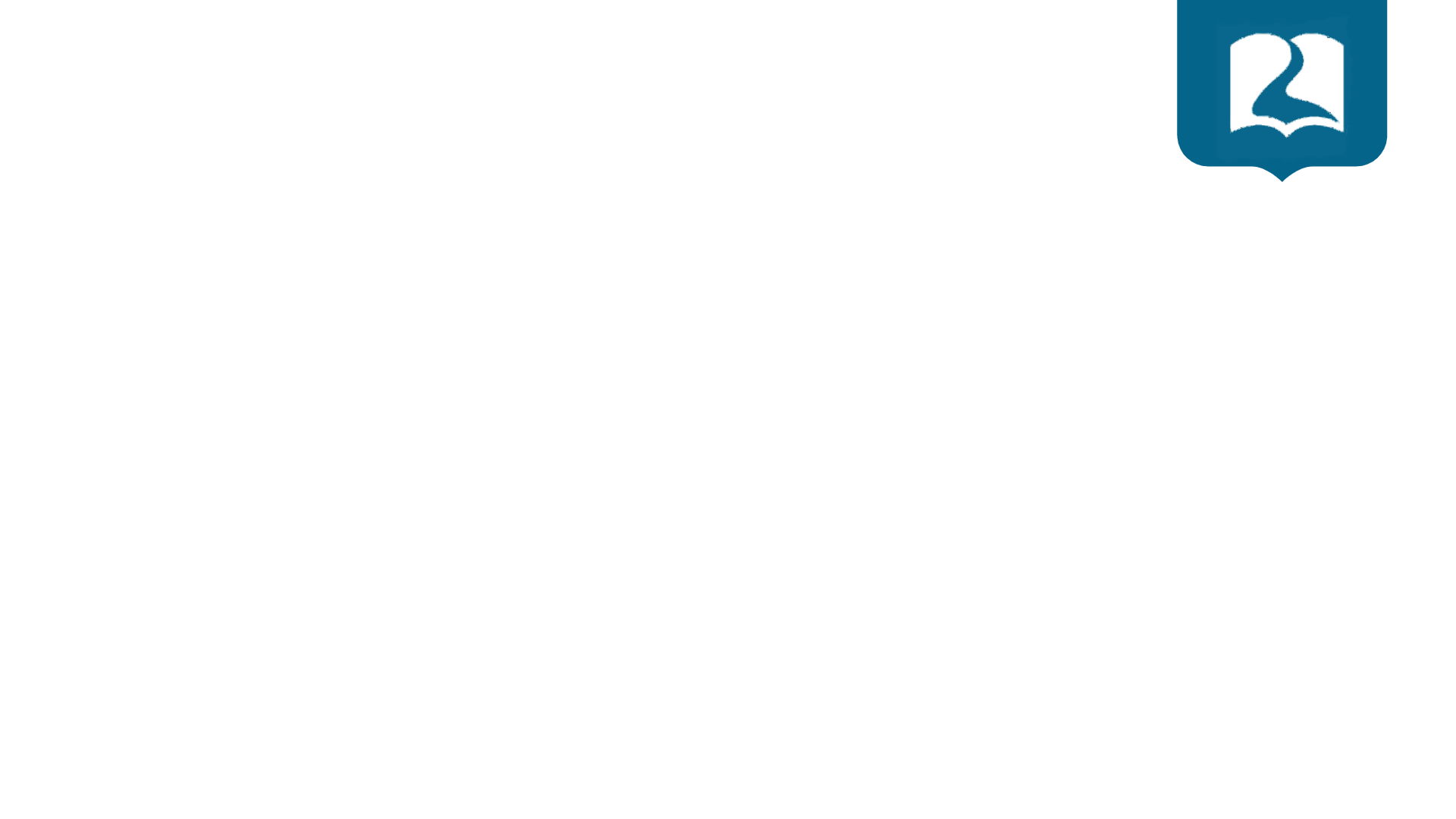 Esoterismo
Se trata de traspasar lo visible para acceder al reino de lo invisible, la causa de donde surgen los efectos. Esa realidad invisible, esa otra dimensión, es la materia del estudio. 
La práctica esotérica es pues el desarrollo del conocimiento, el incremento de conciencia, el activar todo ese potencial enorme que está latente en nuestro interior.
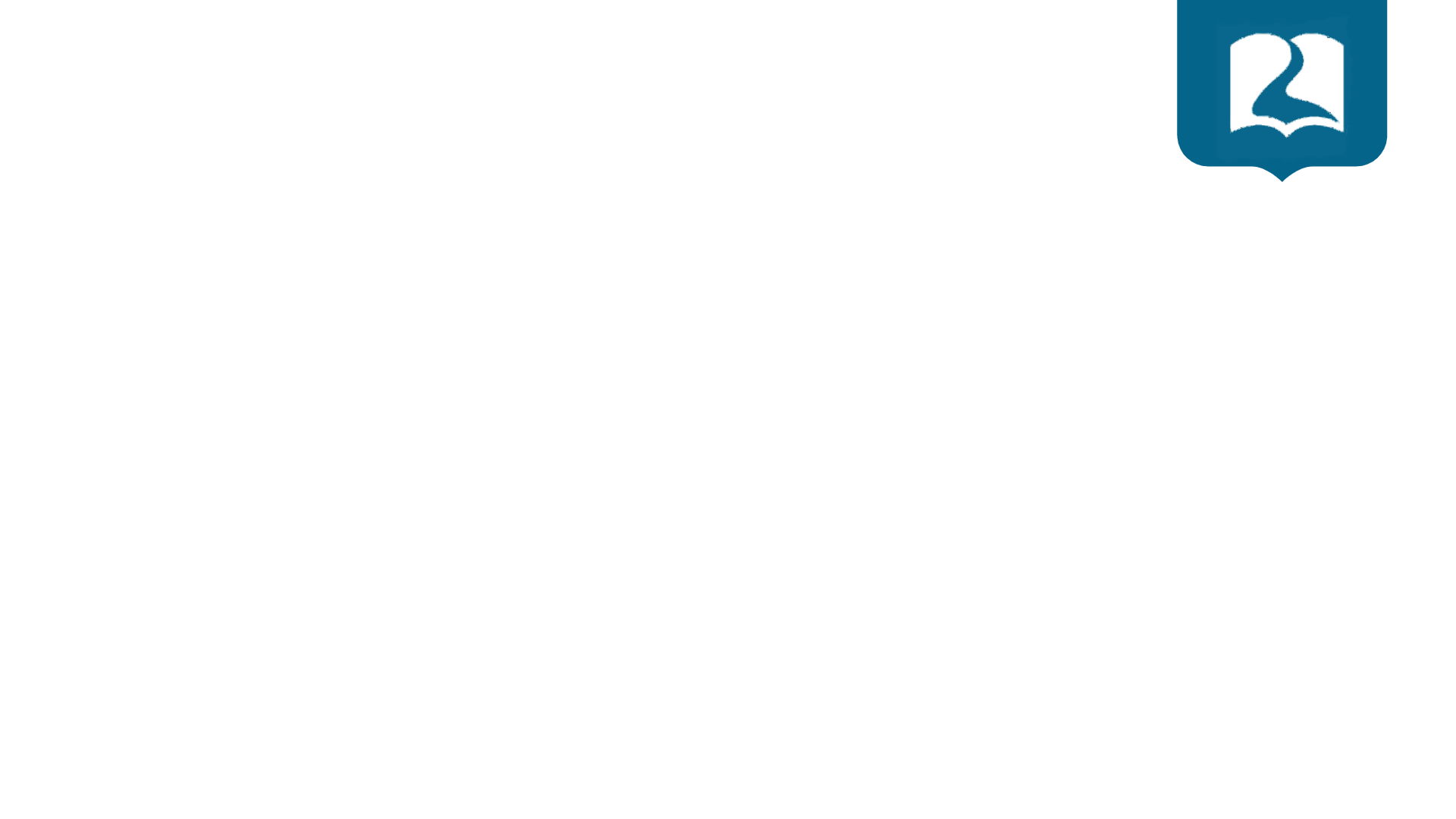 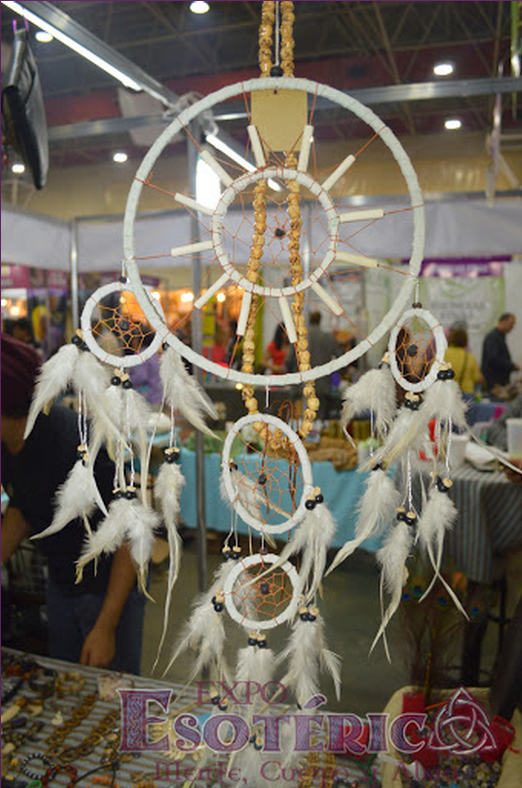 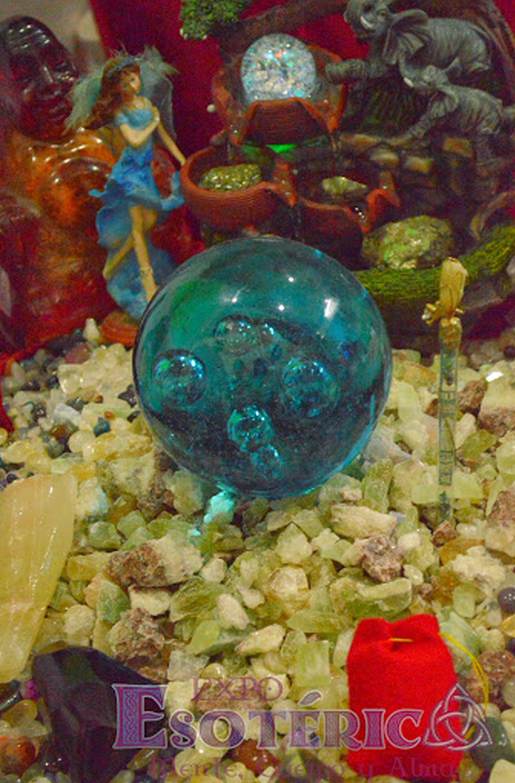 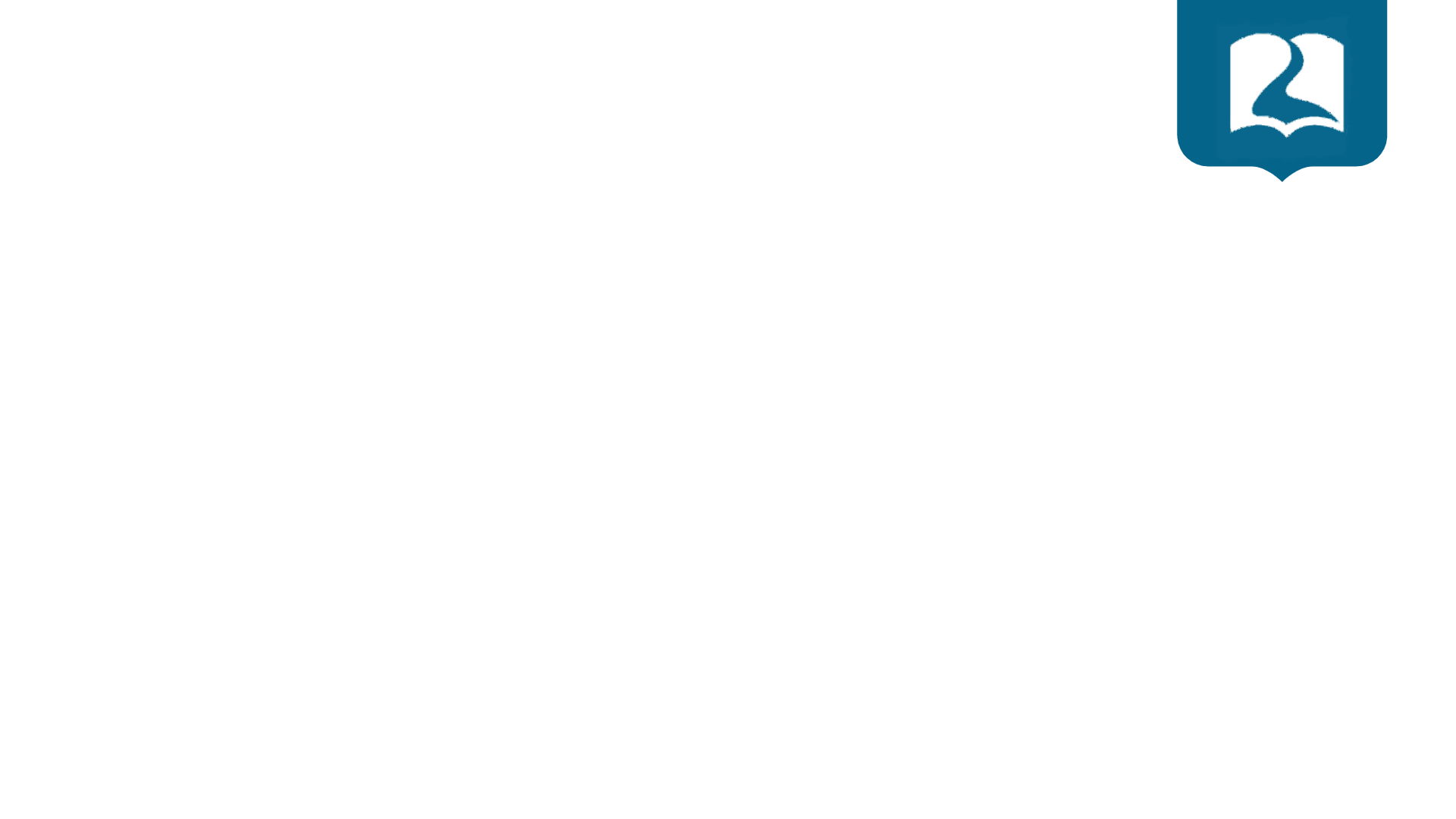 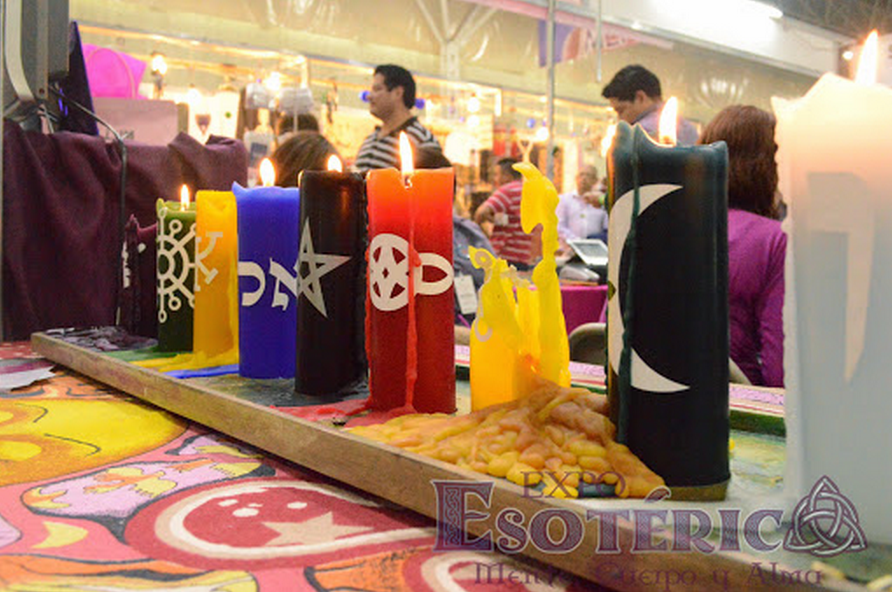 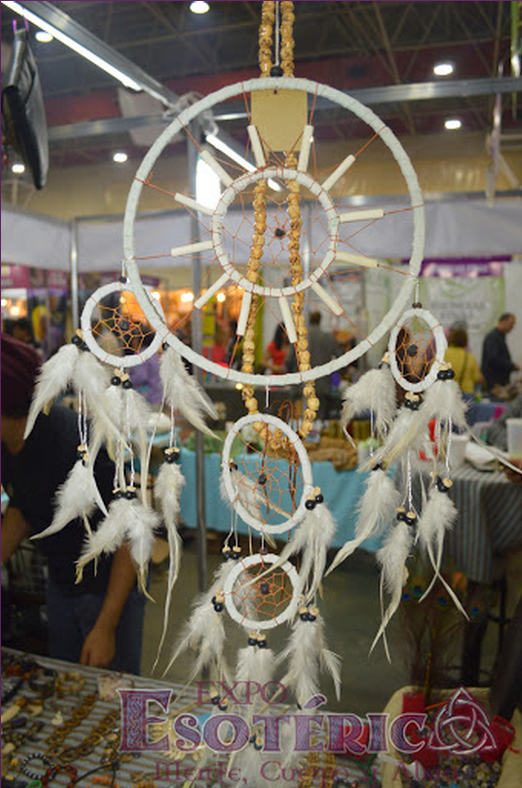 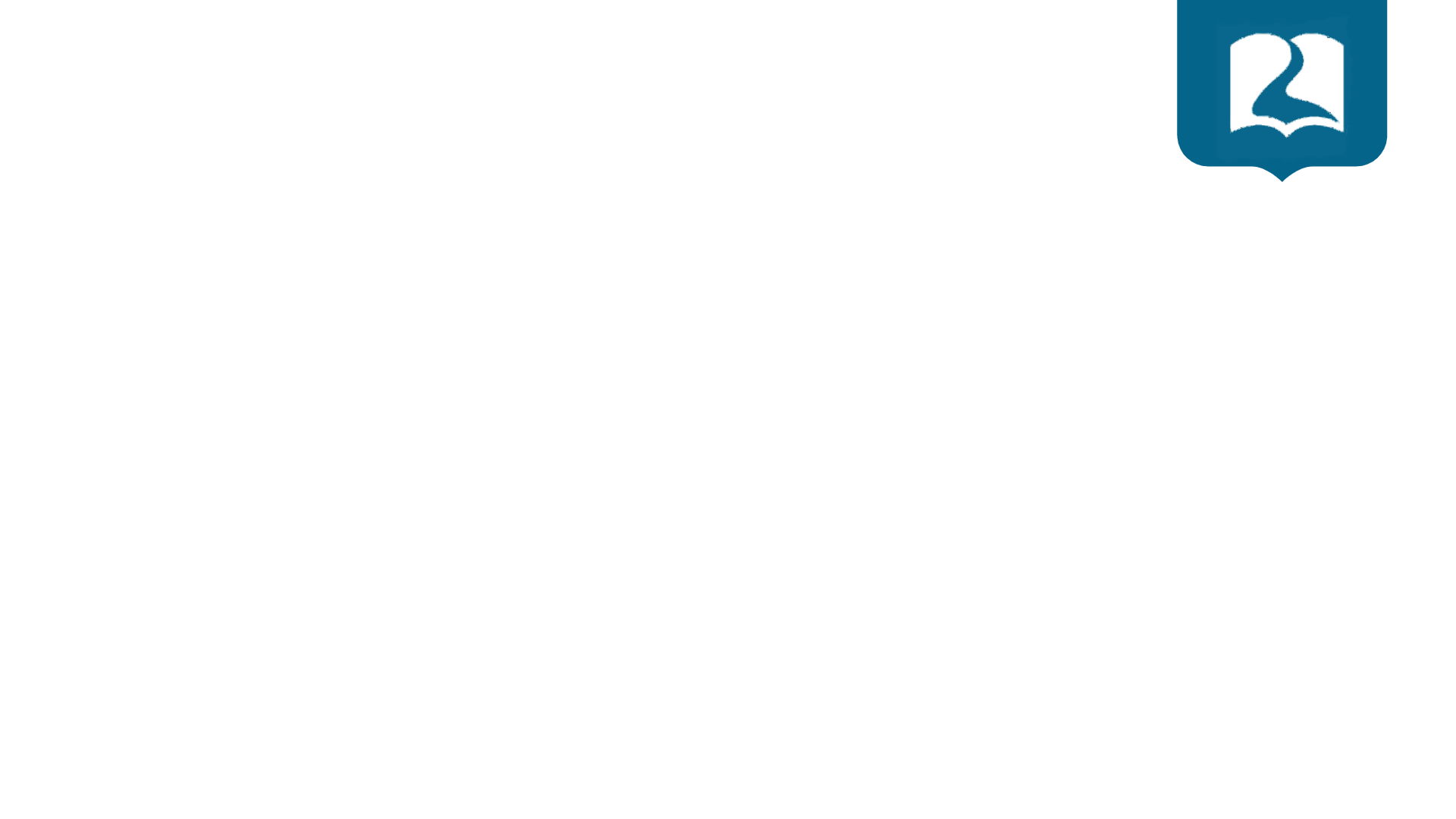 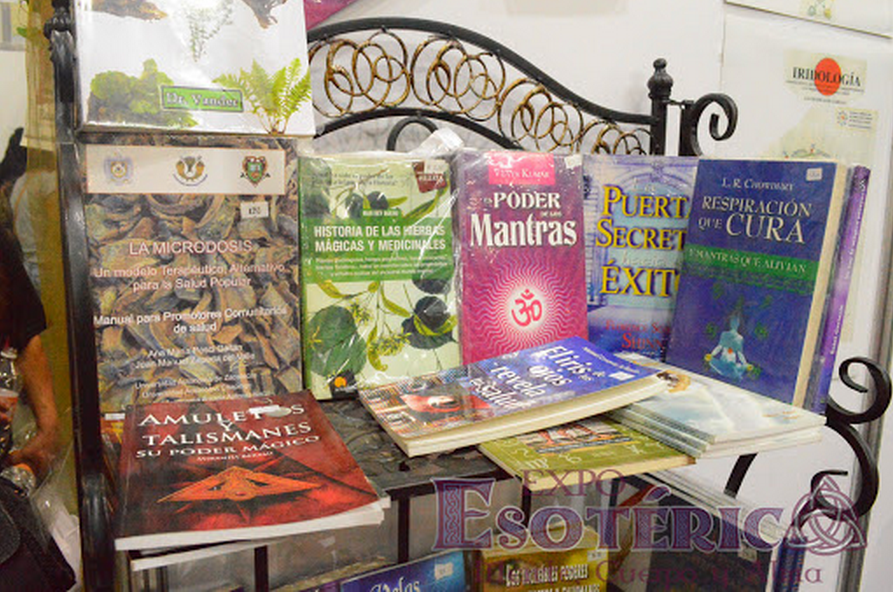 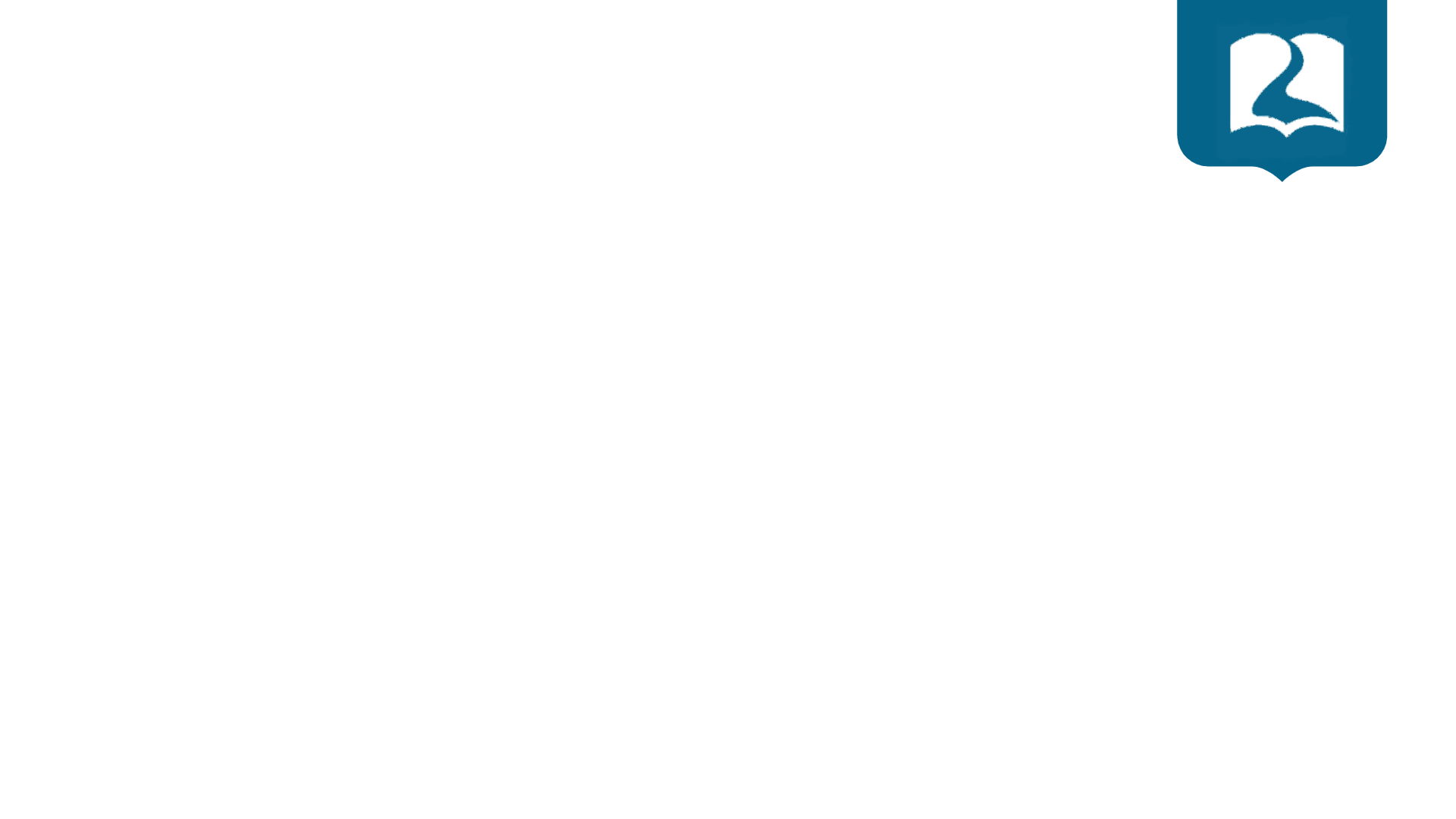 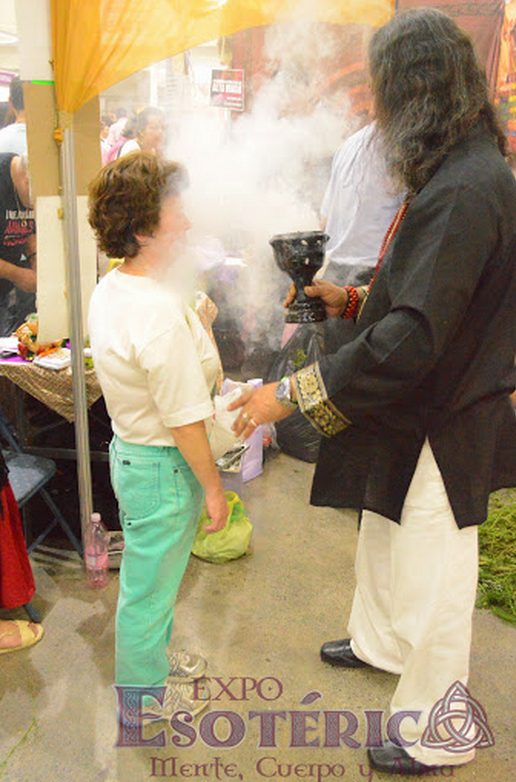 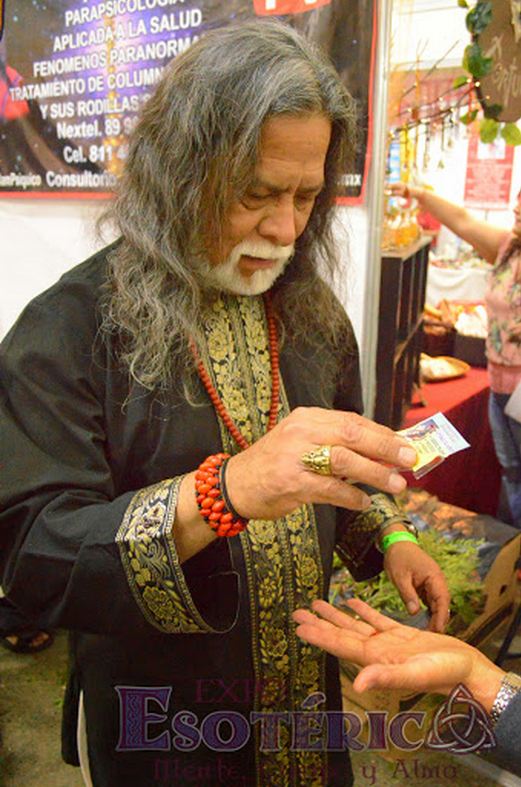 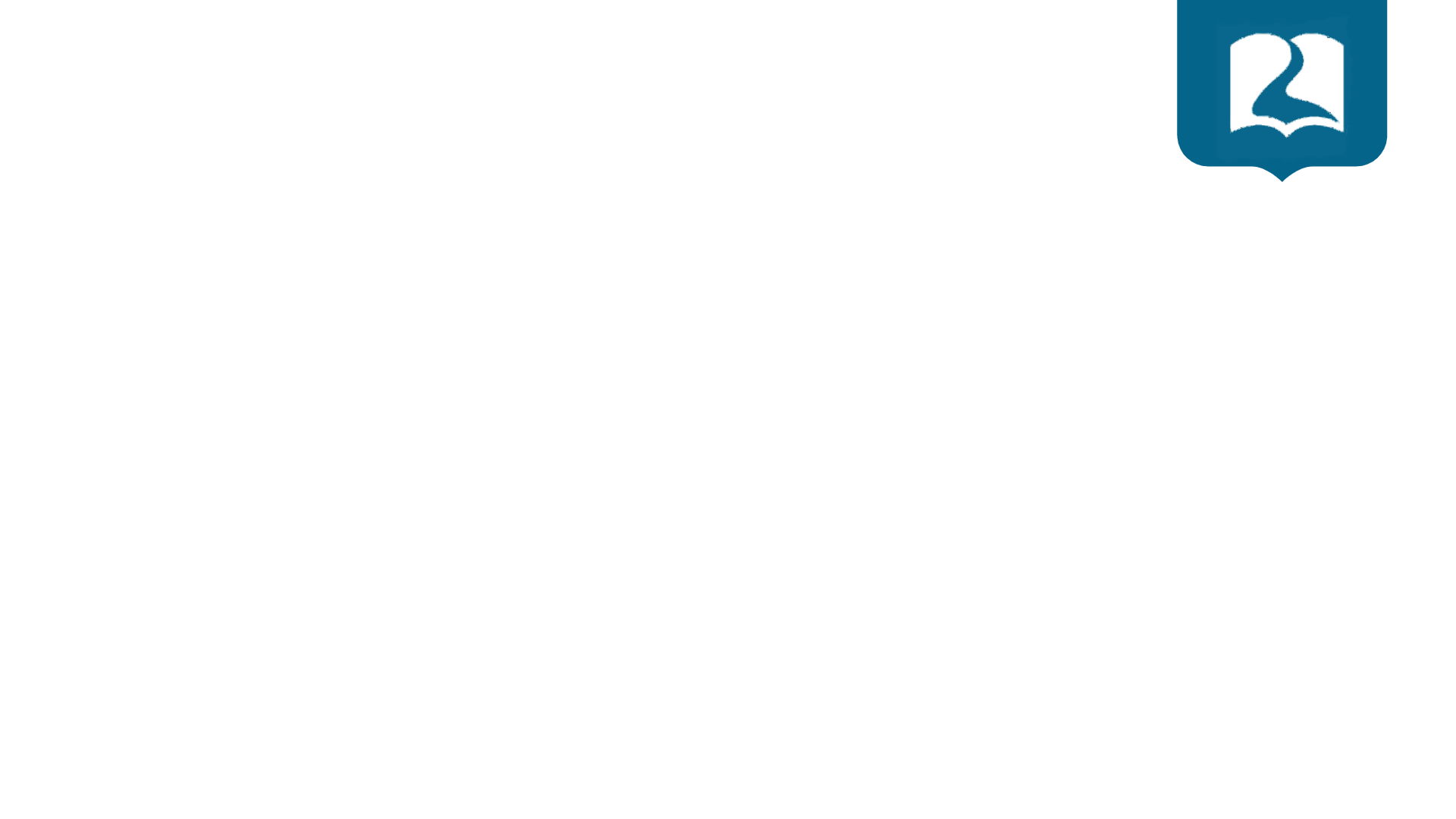 ¿Que dice la palabra de Dios sobre esto?
Apocalipsis 21:8
Reina-Valera 1960 (RVR1960)
8 Pero los cobardes e incrédulos, los abominables y homicidas, los fornicarios y hechiceros, los idólatras y todos los mentirosos tendrán su parte en el lago que arde con fuego y azufre, que es la muerte segunda.
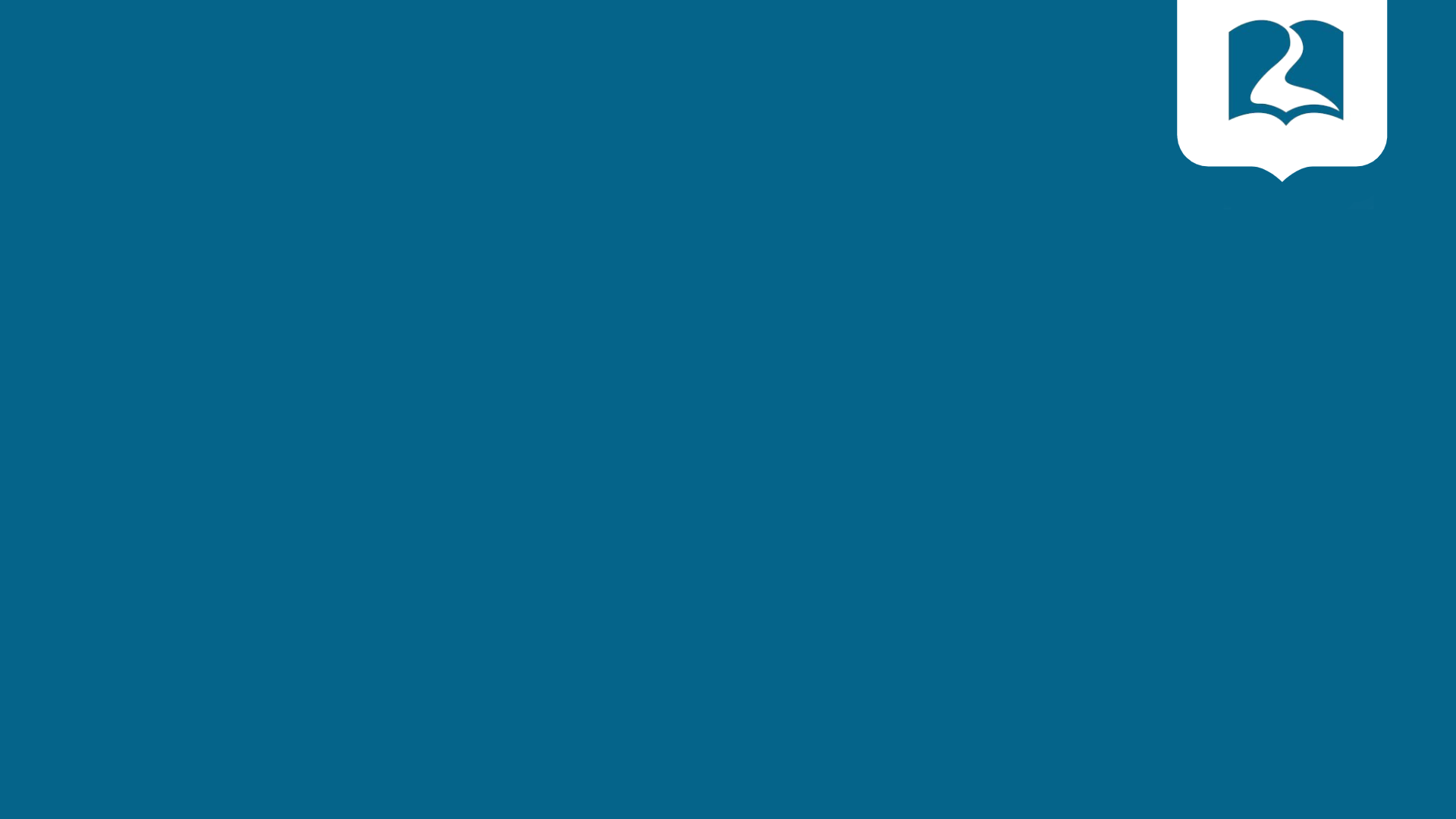 Oremos
INSTITUTO DE LIDERES CRISTIANOS
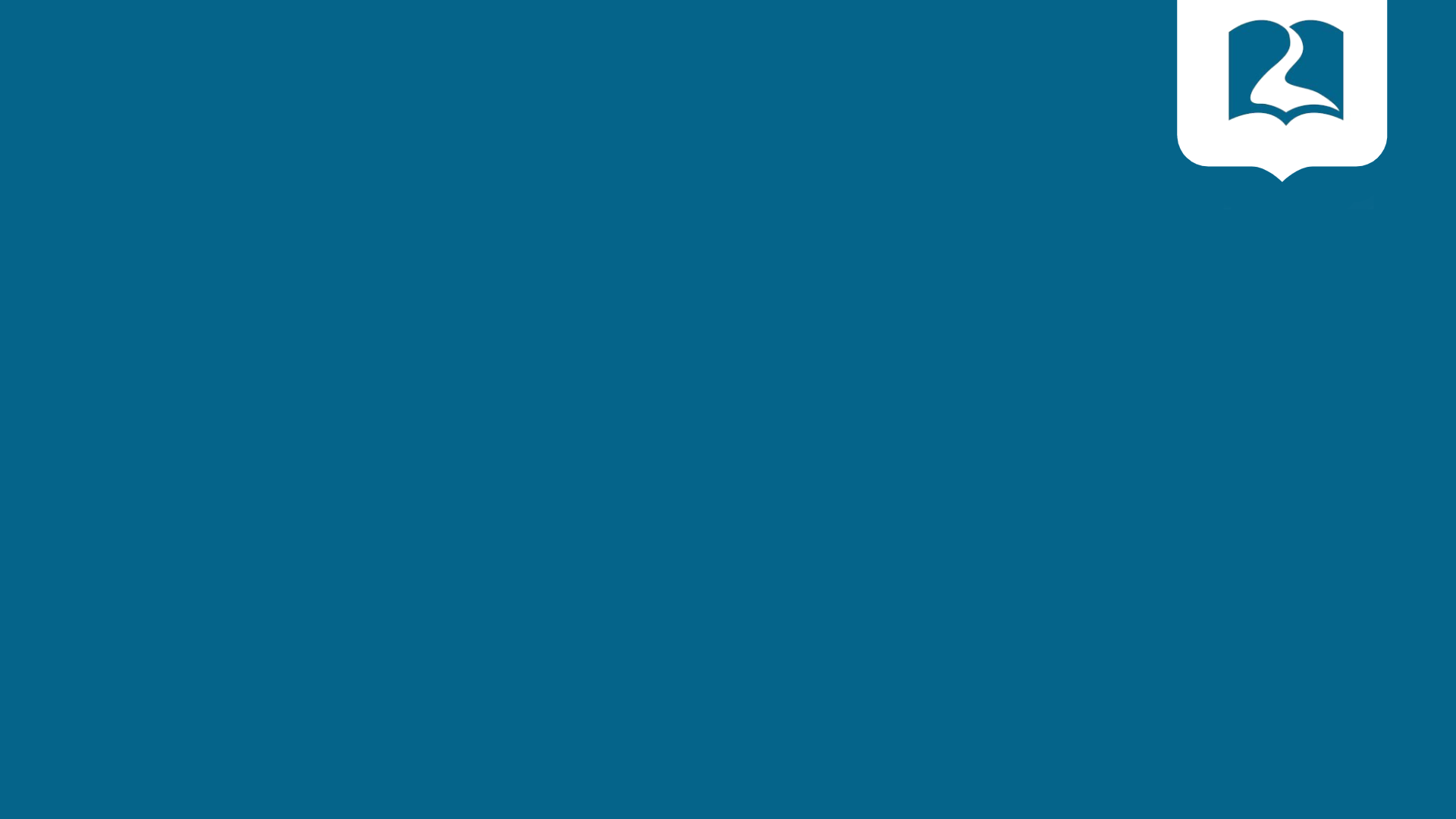 Gracias y bendiciones
INSTITUTO DE LIDERES CRISTIANOS